LESSON 1
Have a Good Daywith a Good Breakfast
Part 1
BIG DIPPER English Communication I
skip
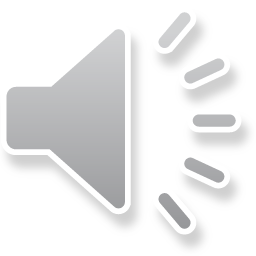 ～を抜く，とばす
meal
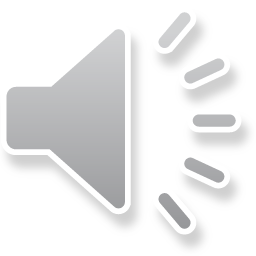 食事
calculate
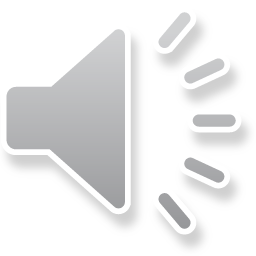 計算する
correctly
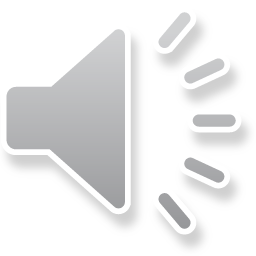 正しく，正確に